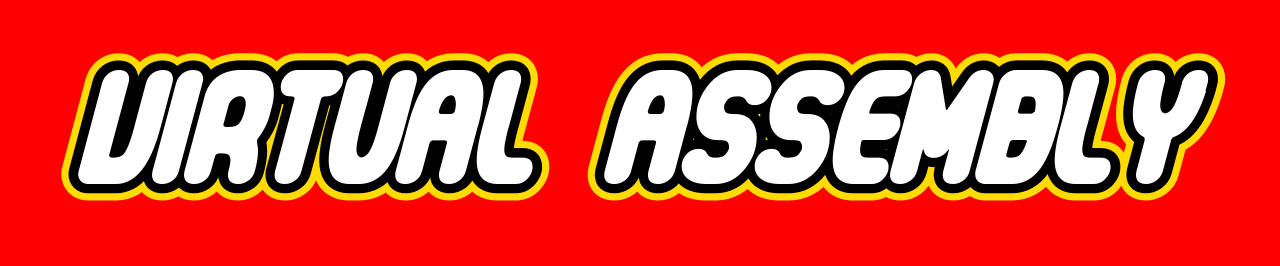 Snap-fit assembly with SA
Zach Rogers & Ashley Woolard
New River Kinematics
Virtual Assembly
Determine fit-up, before you don’t fit-up
Solve Problems
Virtual Assembly helps solve many challenging manufacturing problems
Dealing with tolerance stack-up
Managing conflicting requirements
Impossible tolerances
Match-fit construction
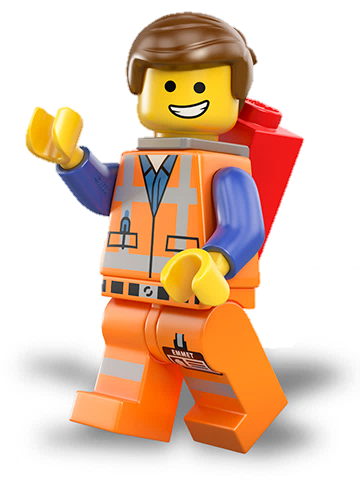 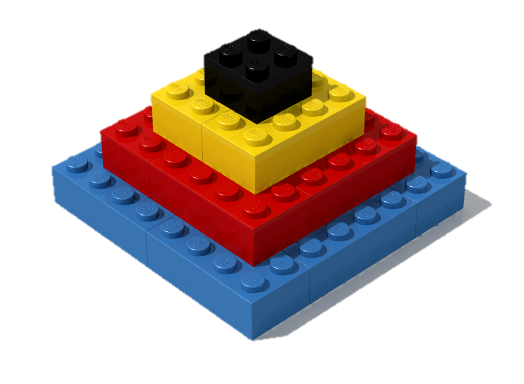 What you can do with Virtual Assembly
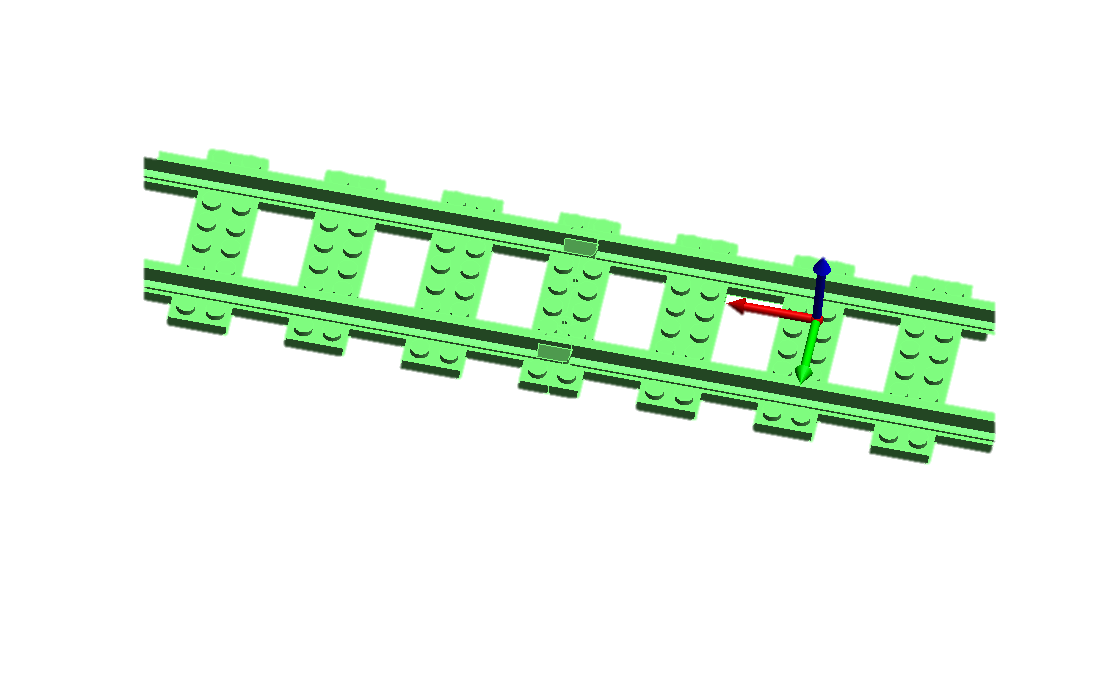 Perfect guide, track, and magnet alignment
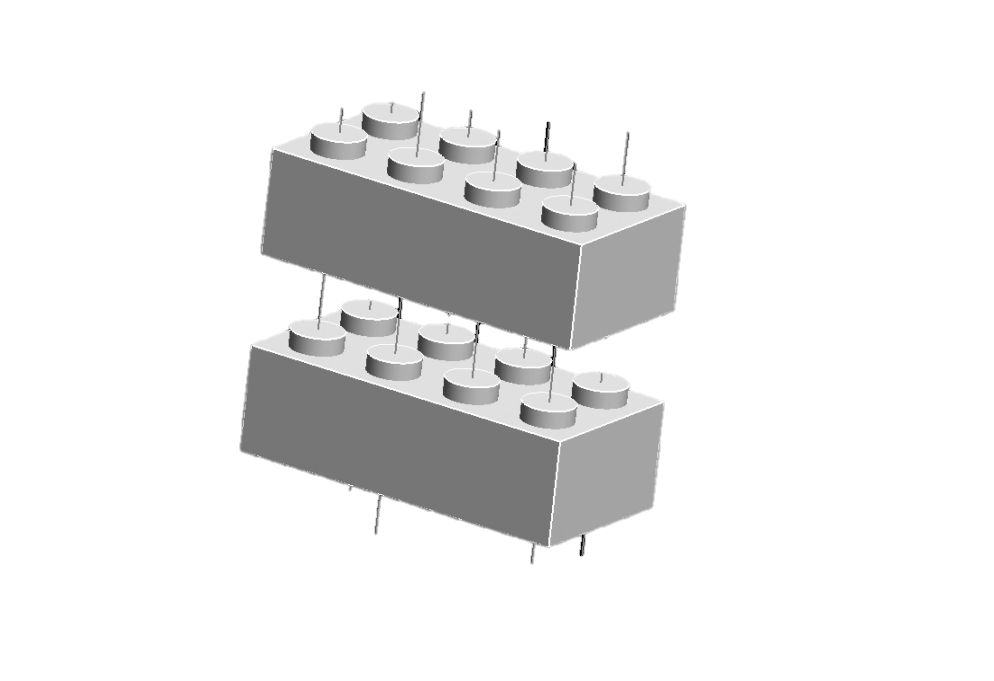 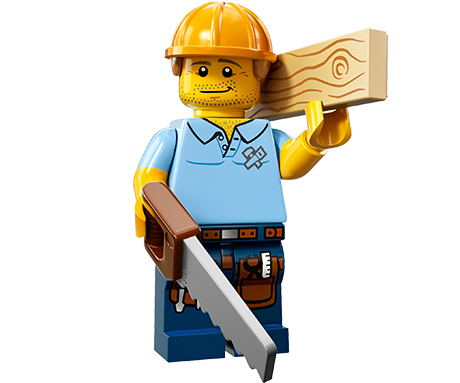 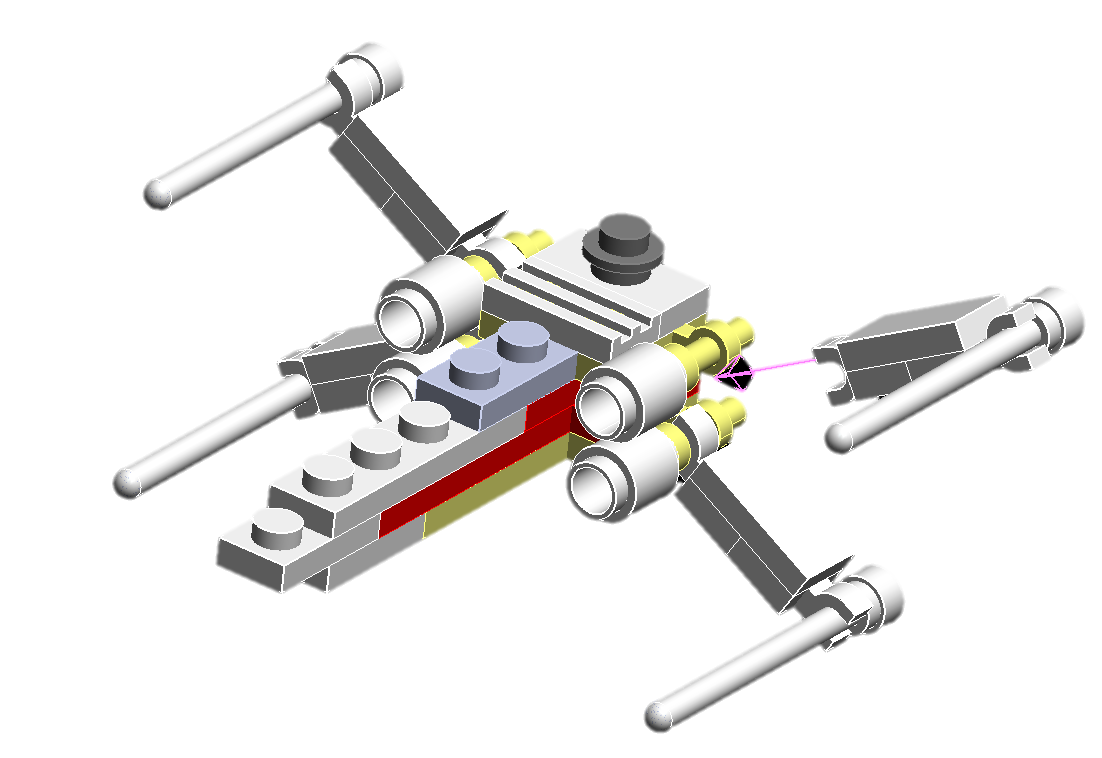 Weldments and block assembly
Mate/Join Operations
Relationships = Virtual Assembly
Relationships can define how parts come together
Fits can be evaluated before assembly takes place
Why is this important?
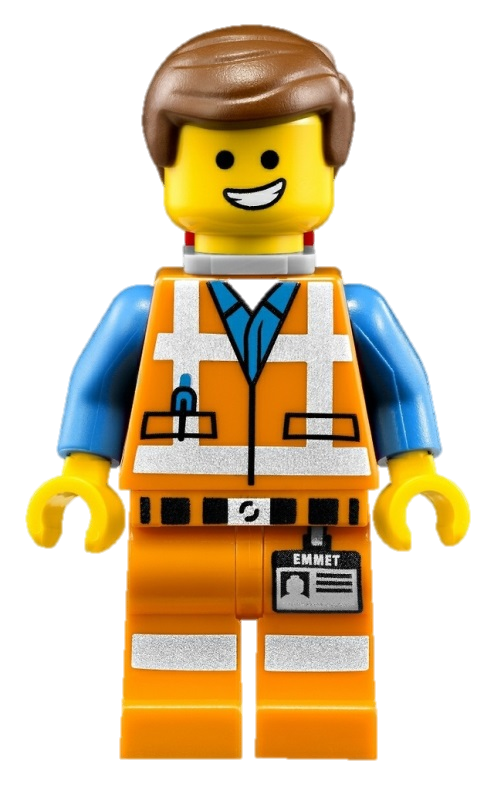 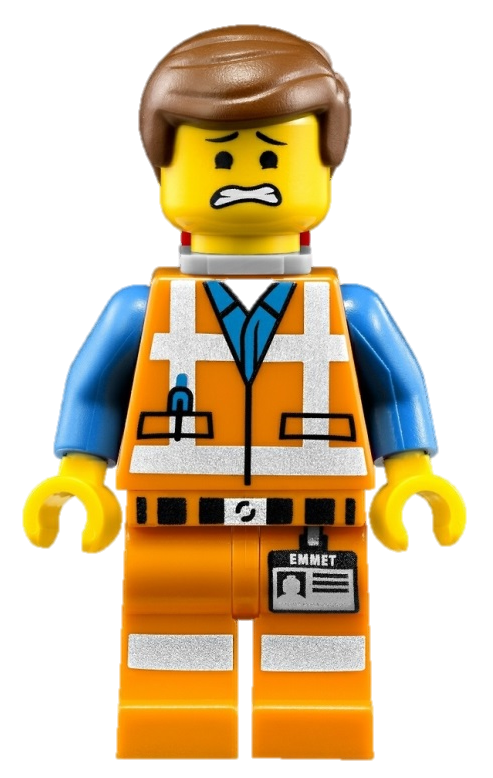 Tolerances.
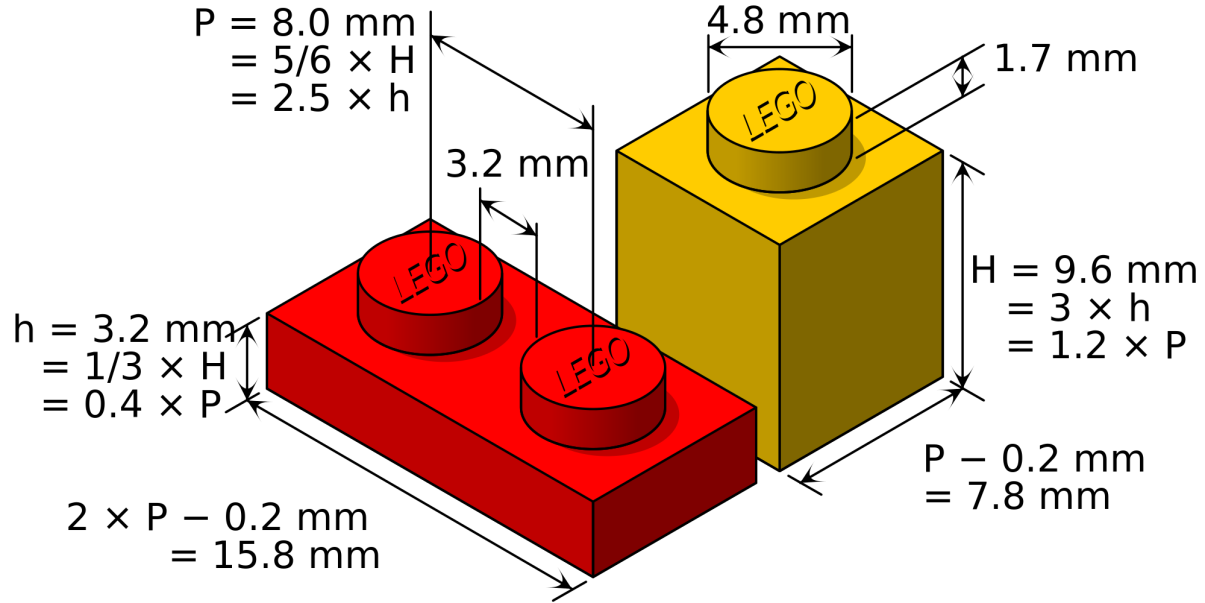 Relationships = Virtual Assembly
Can be used like queries(e.g. how far as these points from that surface)
Are DYNAMIC, so unlike queries, they update continuously
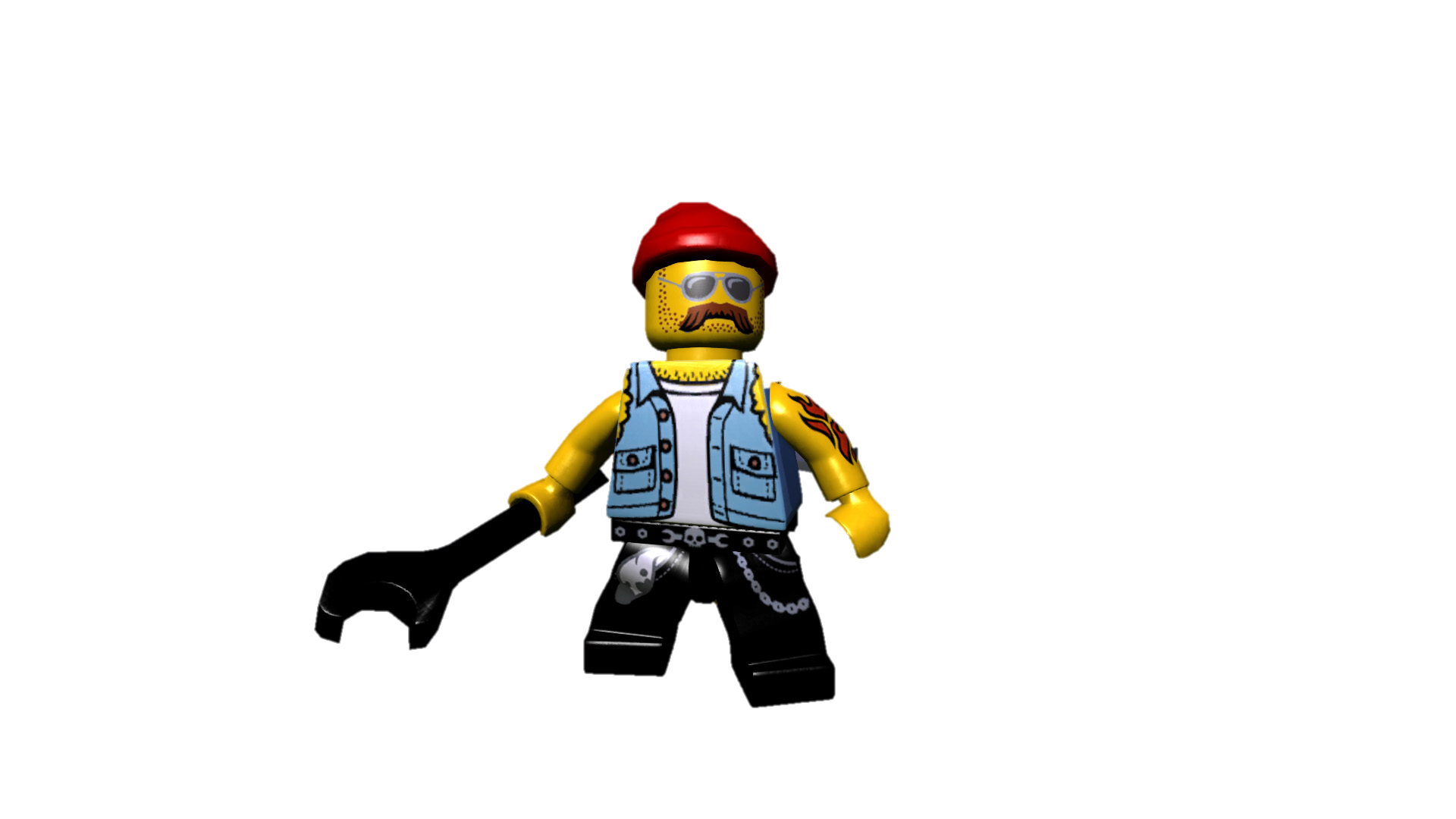 Relationships = Virtual Assembly
Are DYNAMIC, so they can be used for fitting too!
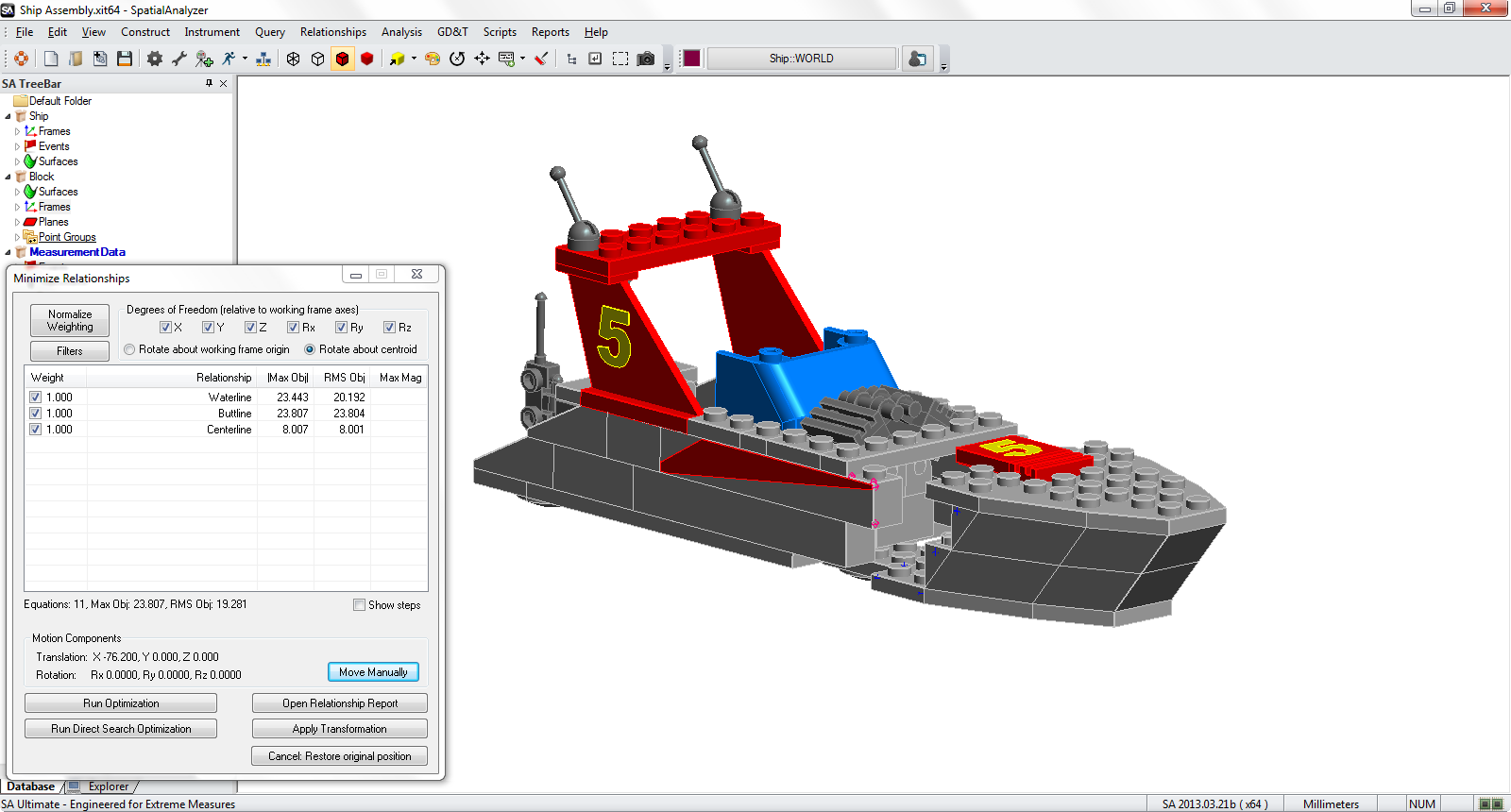 How To: Use SA to Assemble a boat
Construct Base Components
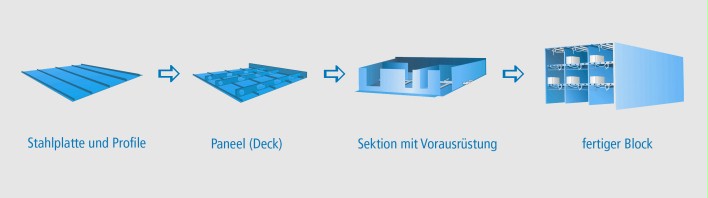 Measure Interfaces Between Components
Define Relationships between interfaces
Optimize Relationships via Relationship Fit
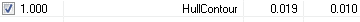 Optimize Relationships via Relationship Fit
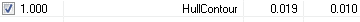 Optimize Relationships via Relationship Fit
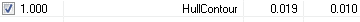 Evaluate & Refine Relationship Fit
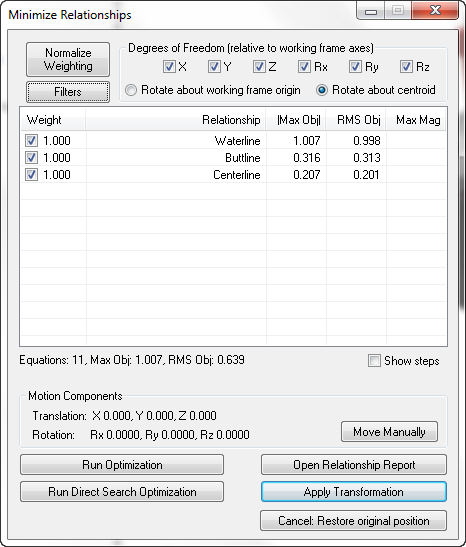 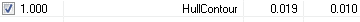 Relationship Constraints provide for Gap & Interference management
Evaluate & Refine Relationship Fit
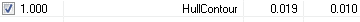 With Constraints defined, Relationships provide Optimized Position Determination
Finish perfectly fitting assembly
Finish perfectly fitting assembly
Relationships = Virtual Assembly
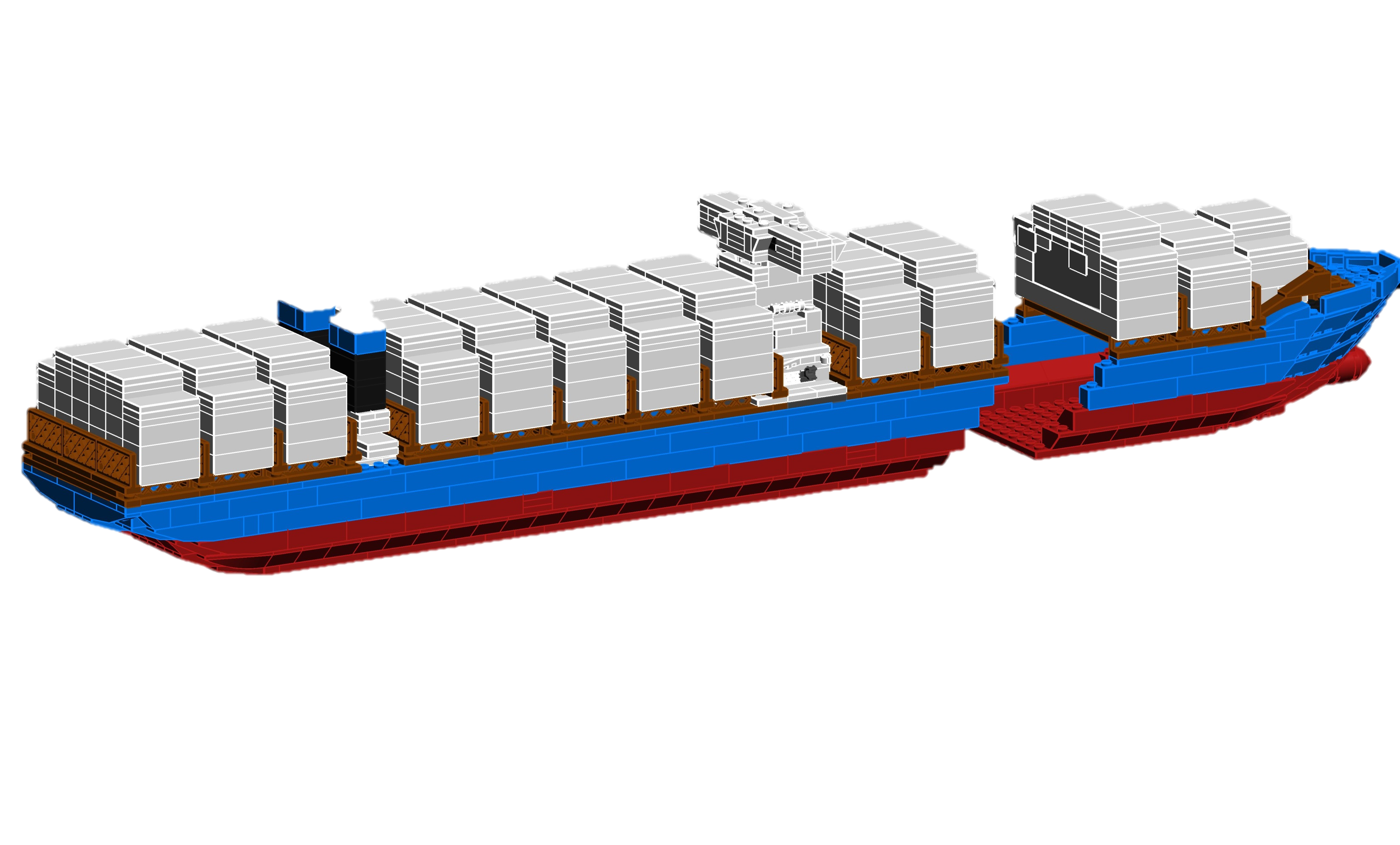 Relationships = Virtual Assembly
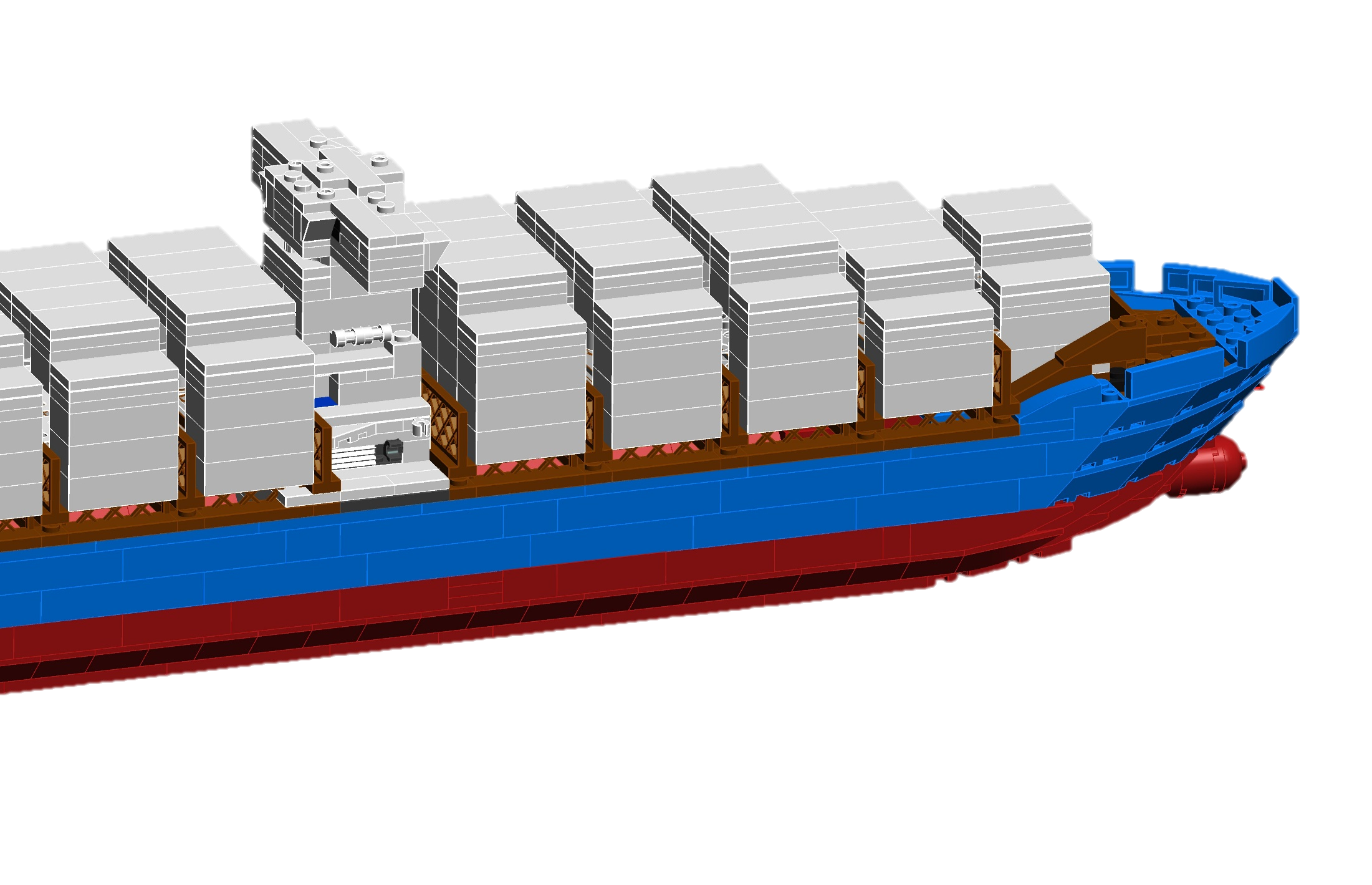 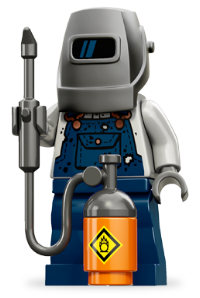 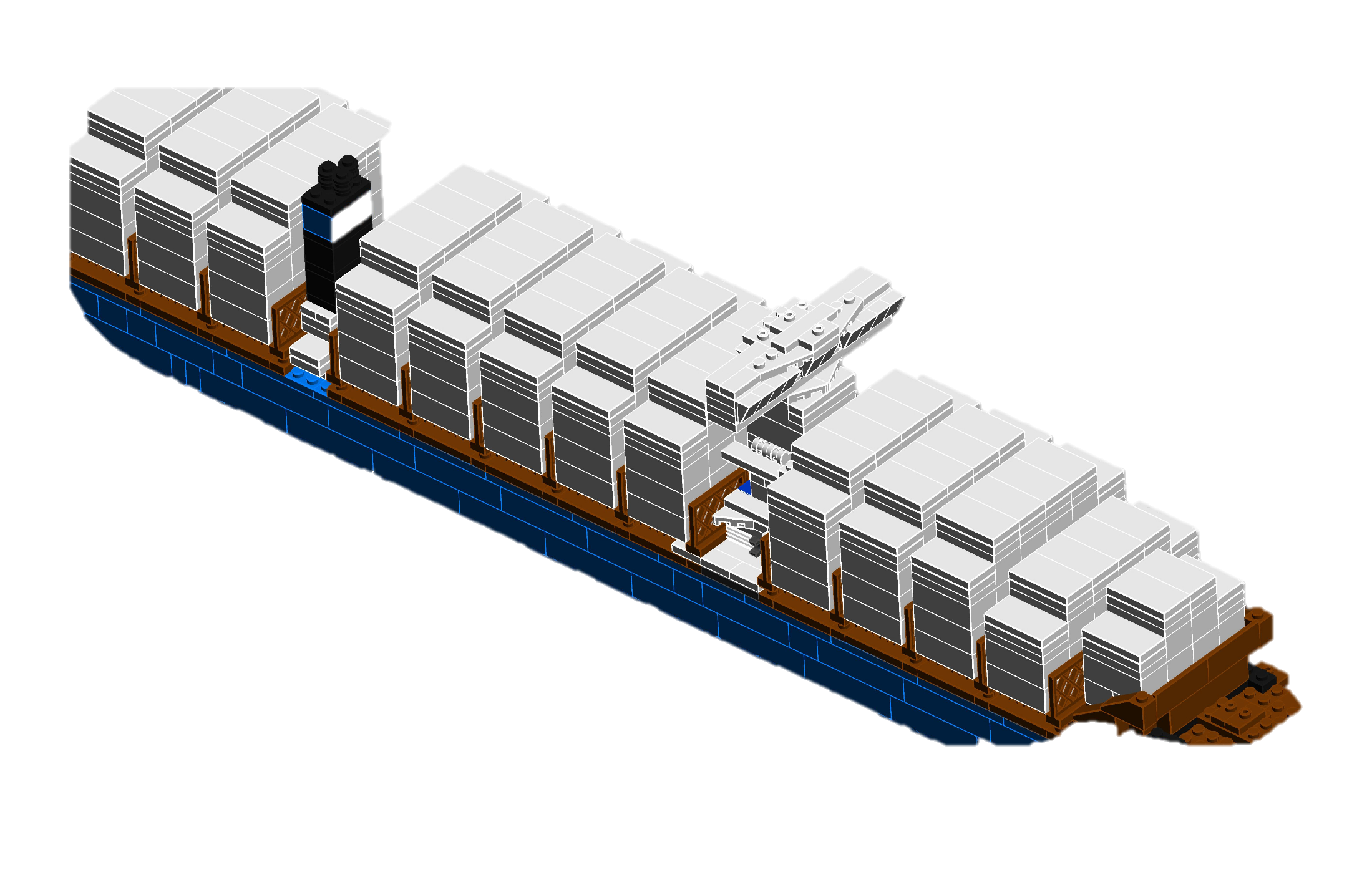 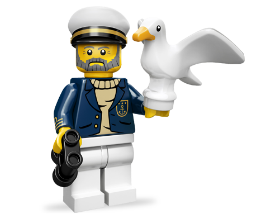 Questions?